There are COBALT days left until the AP Chemistry Exam
To spectrophotometrically determine the mass percent of cobalt in an ore containing cobalt and some inert materials, solutions with known [Co2+] are prepared and the absorbance of each of the solutions is measured at the wavelength of optimum absorbance. The data are used to create a calibration plot, shown below.
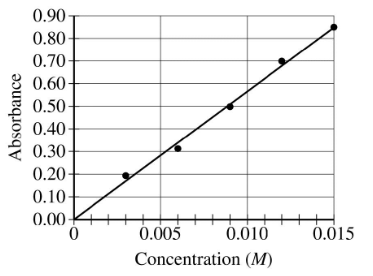 a.) What is the [Co2+] in the solution if the absorbance of a sample of the solution is 0.74?

b.) Calculate the number of moles of Co2+(aq) in the 50.00 mL solution.

c.) Calculate the mass percent of Co in the 0.630 g sample of the ore.
There are IRON days left until the AP Chemistry Exam
Fe(s) + 3 O2(g) → 2 Fe2O3(s)		H = -1650 kJ/molrxn
The oxidation of Fe(s) is represented by the chemical equation above. Which of the following correctly explains whether or not the reaction is thermodynamically favorable?
There are more particles (including particles in the gas state) in the reactants than in the product, thus ΔS<0. Because ΔH is large and negative, the reaction will be thermodynamically favorable at low temperatures.
There are more particles (including particles in the gas state) in the reactants than in the product, thus  ΔS<0. Because ΔH is large and negative, the reaction will be not be thermodynamically favorable at any temperature.
There are more particles (including particles in the gas state) in the reactants than in the product, thus ΔS>0. Because ΔH is large and negative, the reaction will be thermodynamically favorable at all temperatures.
There are more particles (including particles in the gas state) in the reactants than in the product, thus ΔS>0. Because ΔH is large and negative, the reaction will be not be thermodynamically favorable at any temperature.
There are MANGANESE days left until the AP Chemistry Exam
5 H2O2(aq) + 2 MnO4-(aq) + 6 H+(aq) → 2 Mn2+(aq) + 8 H2O(l) + 5 O2(g)

In a titration experiment, H2O2(aq) reacts with aqueous MnO4-(aq) as represented by the equation above. The dark purple KMnO4 solution is added from a buret to a colorless, acidified solution of H2O2(aq) in an Erlenmeyer flask. (Note: At the end point of the titration, the solution is a pale pink color.)
Which element is being oxidized during the titration, and what is the element’s change in oxidation number?
(A) Oxygen, which changes from -1 to 0
(B) Oxygen, which changes from 0 to -2
(C) Manganese, which changes from -1 to +2
(D) Manganese, which changes from +7 to +2
There are CHROMIUM days left until the AP Chemistry Exam
What is the empirical formula of an oxide of chromium that is 48 percent oxygen by mass?

(A) CrO
(B) CrO2
(C) CrO3
(D) Cr2O
There are SCANDIUM days left until the AP Chemistry Exam
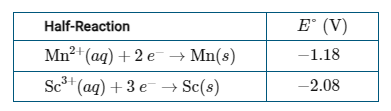 Based on the reduction potentials given in the table above, which of the following gives the balanced chemical equation and the correct standard cell potential for a galvanic cell involving Sc3+(aq) and Mn2+(aq)?

2Sc3+(aq) + 3 Mn(s) ← → 2 Sc(s) + 3 Mn2+(aq)		E°= -0.90 V
2Sc3+(aq) + 3 Mn(s) ← → 2 Sc(s) + 3 Mn2+(aq)		E°= -0.62 V
2Sc(s) + 3 Mn2+(s) ← → 2 Sc2+(aq) + 3 Mn(s)		E°= +0.62 V
2Sc(s) + 3 Mn2+(s) ← → 2 Sc2+(aq) + 3 Mn(s)		E°= +0.90 V
There are CALCIUM days left until the AP Chemistry Exam
There are POTASSIUM days left until the AP Chemistry Exam
There are ARGON days left until the AP Chemistry Exam
There are CHLORINE days left until the AP Chemistry Exam